A Power Load Distribution Algorithm to Optimize Data Center Electrical Flow.
Aluno: João Ferreira
Orientador: Paulo Maciel
AGENDA
1 – Introdução
2 – Motivação
3 - Objetivos
4 – Power Load Distribution Algorithm
5 - Estudo de Caso I
6 – Estudo de Caso II
7 – Conclusões e Trabalhos Futuros
1 - Introdução
Data center
IT Infrastructure
Cooling Infrastructure
Power infrastructure

Consumo elétrico em data center
Em 2011, responsável por 1.5% nos EUA.
Representa um custo de 4.5 bilhões de dólares.
[Speaker Notes: Link do artigo: http://ieeexplore.ieee.org/xpl/login.jsp?tp=&arnumber=6264697&url=http%3A%2F%2Fieeexplore.ieee.org%2Fxpls%2Fabs_all.jsp%3Farnumber%3D6264697

In fact data centers now account for around 1.5% of the total power consumed in the 19 U.S and represents a cost of $4.5 billion,]
2 - Motivação
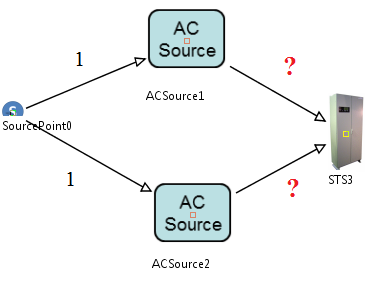 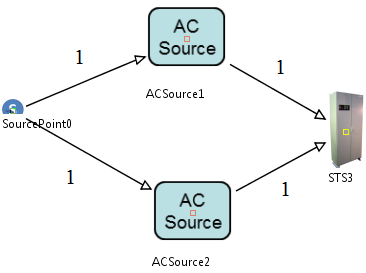 A distribuição do fluxo elétrico em modelos EFM fica a cargo do pesquisador, permitindo que o mesmo escolha os pesos do fluxo nas arestas.
Descobrir os pesos ideais para uma melhor distribuição elétrica. 
De acordo com as eficiências dos equipamentos
[Speaker Notes: O projetista informa os pesos, mas quanto deve-se alterar?]
3 - Objetivos
Desenvolver uma forma de calcular a distribuição elétrica em um data center / cloud de forma eficiente.


Específicos
Utilizar um algoritmo que resulte em um fluxo de acordo com as eficiências de cada equipamento.

Informar os pesos de cada aresta para uma distribuição ótima do fluxo.
[Speaker Notes: Geral: Otimizar a distribuição de fluxo de energia nos modelos EFM

Como:]
4 – Power Load Distribution Algorithm
C=20
E=98%
0
4
C=∞
E=100
C=30
E=99%
0
1
3
5
Fluxo:
10
0
30
60
2
C=20
E=95%
C=10
E=95%
4 – PLDA Exemplo
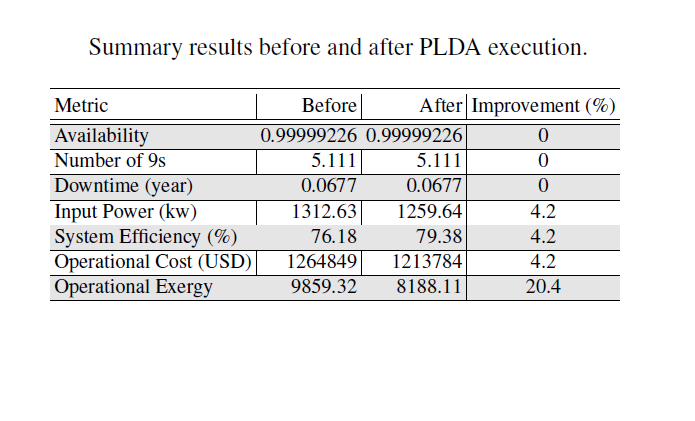 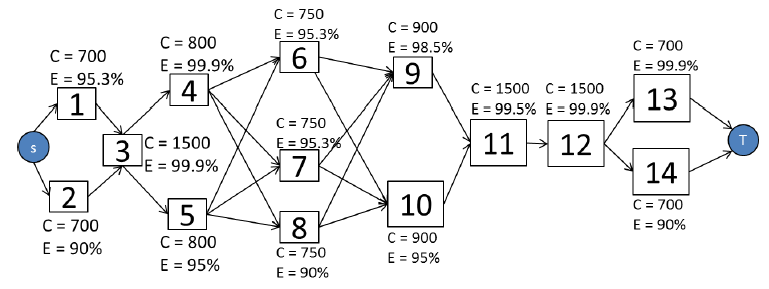 Antes
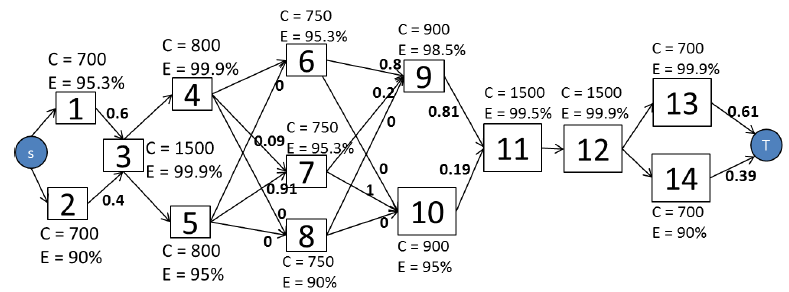 Depois
5 - Estudo de Caso
Qual o objetivo?

Mostrar capacidade de avaliação dos fluxos elétricos dos modelos EFM no Mercury.

Comparar o consumo elétrico de uma arquitetura antes e após a aplicação do PLDA.
[Speaker Notes: Avalability , downtime, custo inicial, custo operacional, consumo de energia antes e depois de rodar o algoritmo.]
8 - Estudo de Caso I
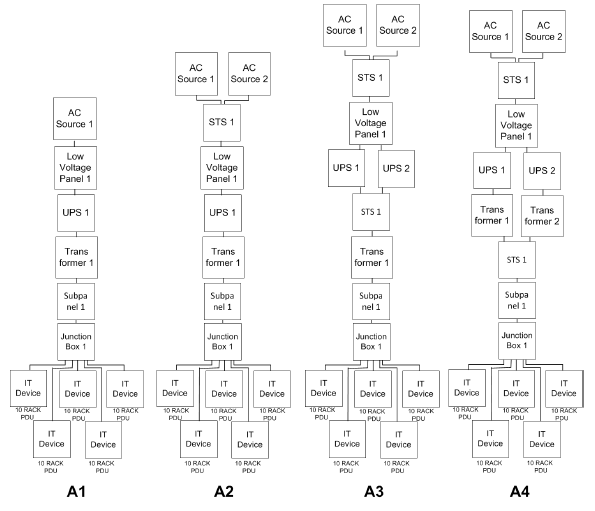 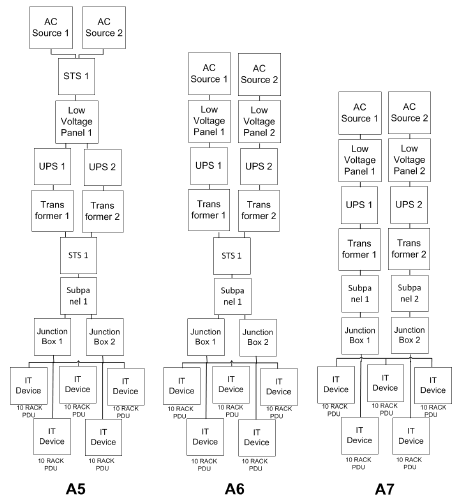 8 – Estudo de Caso I
Arquitetura A5 na modelagem EFM
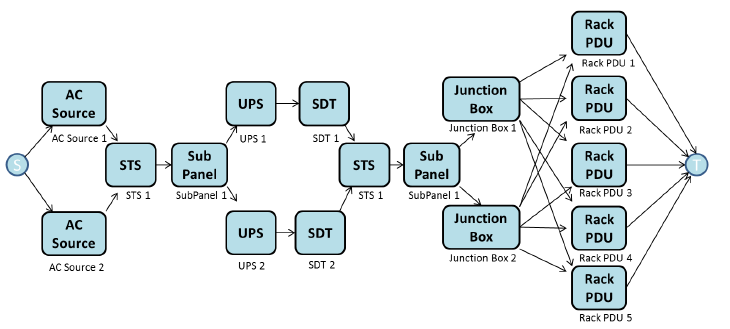 8 – Estudo de Caso I - Resultados
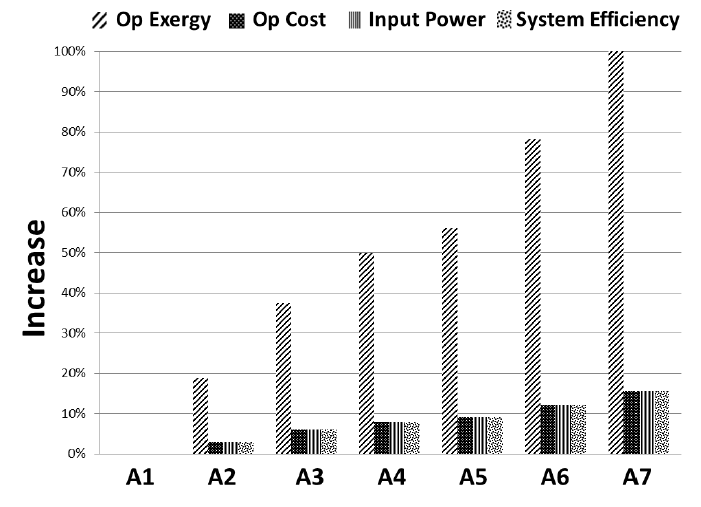 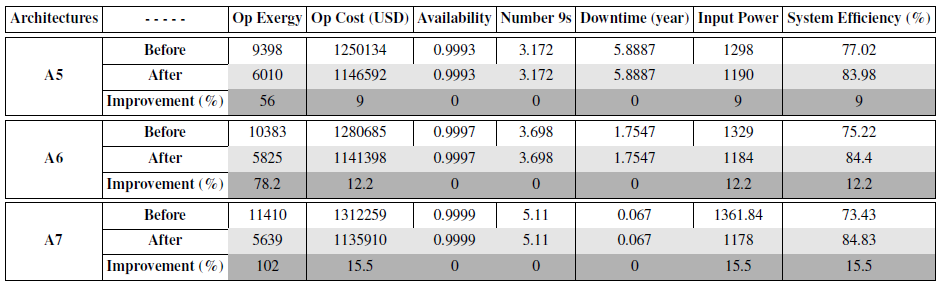 Estudo de Caso II
Avaliação da infraestrutura elétrica 
de uma cloud privada.
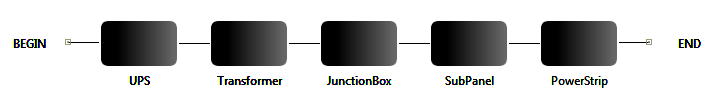 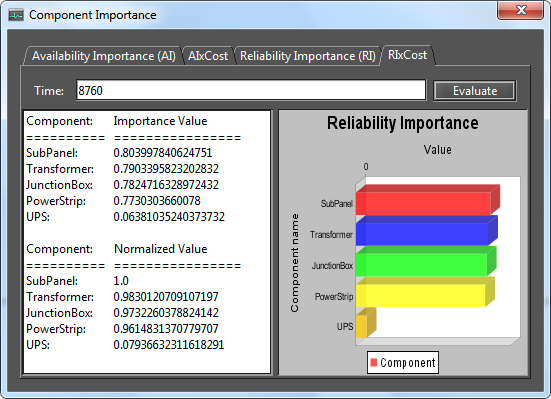 Indicação de RIxCost, para um ano.
Estudo de Caso II
EFM da Arquitetura 4
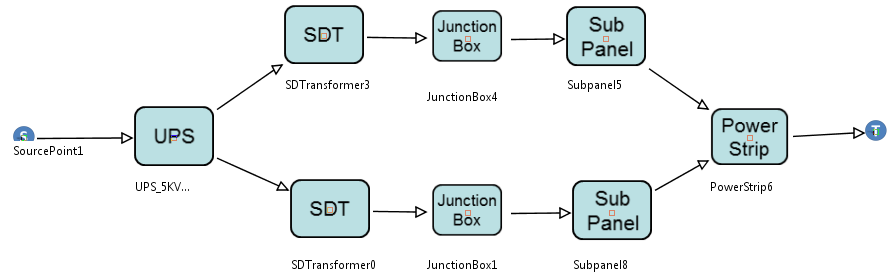 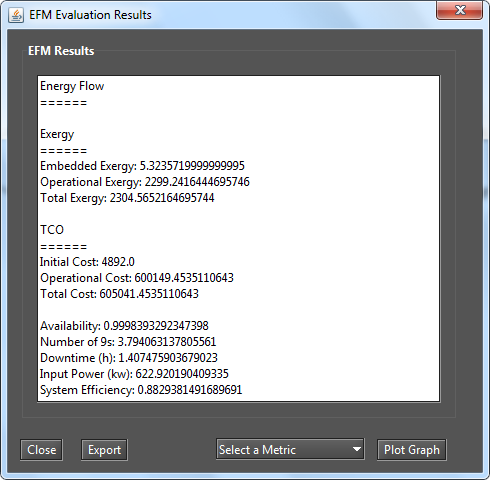 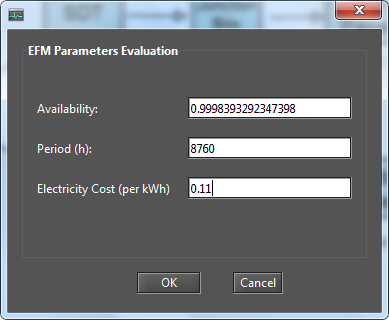 Estudo de Caso II - Resultados
Arquitetura 4
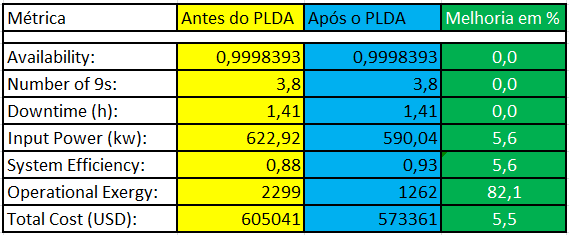 7 – Conclusões e Trabalhos Futuros
O PLDA aloca automaticamente de forma apropriada os valores dos pesos em um modelo EFM.

Para todas as arquiteturas estudadas os resultados com o PLDA foram sempre melhores ou iguais a arquitetura original.


Trabalhos Futuros
Medição energética de uma cloud privada.
Validação matemática do algoritmo.
Duvidas ou Sugestões?
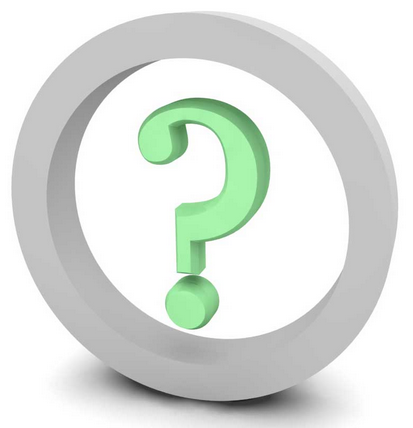 [Speaker Notes: MOSTRAR O CONSUMO ANTES DE DEPOIS DO FF]